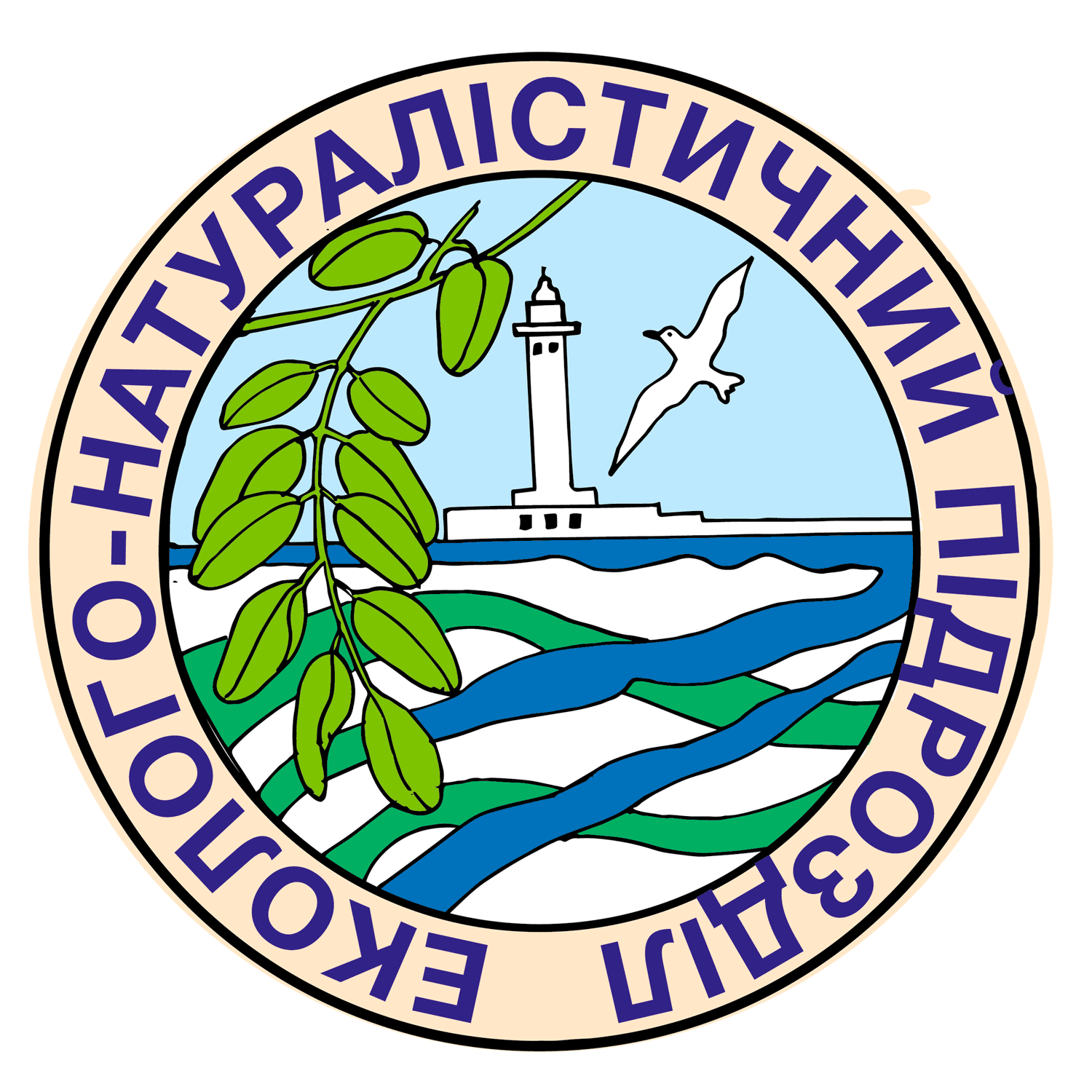 Обласні заходи еколого-натуралістичного напряму позашкільної освіти
1. Науково-дослідницькі заходи:
2. Національно-патріотичні заходи:
3.Еколого-просвітницькі заходи :
4.Природоохоронні акції:
5.Участь у фахових конкурсах з педагогічної майстерності :
Конкурс проходить у таких категоріях:

навчальні програми та навчальна література з еколого-натуралістичного напряму позашкільної освіти;

віртуальні освітні ресурси.

Термін подання конкурсних робіт на обласний етап - до 15 жовтня 2024 року
Про європейський екологічний рух учнівської молоді «Екорейнджери»

https://nenc.gov.ua/wp-content/uploads/2024/02/2024-02-63.pdf

Сім'я зелених сердець – це ми, екорейнджери, охоронці природи